CBETA Magnet Production
and non-scaling FFA proliferation
September 12, 2018
Stephen Brooks, FFA’18 Workshop
1
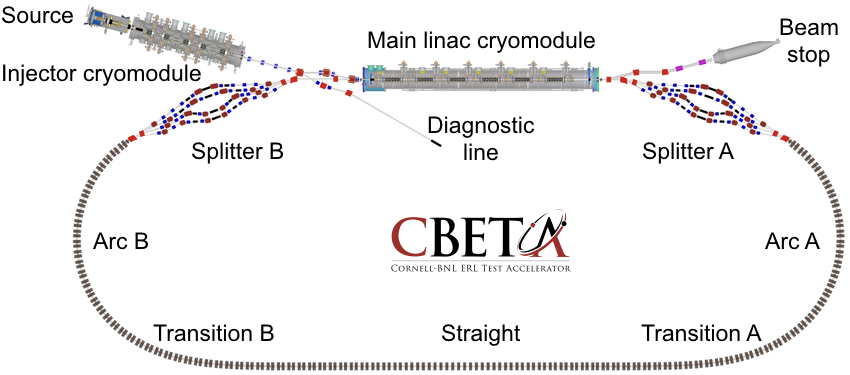 What is CBETA?
It’s a non-scaling (linear field) FFA
It’s an energy-recovery linac (ERL)
It’s both at the same time
EMMA was an FFA ring with ERL injector (ALICE)
CBETA is a racetrack FFA with linac inside it
Dejan has probably explained this already
September 12, 2018
Stephen Brooks, FFA’18 Workshop
2
Timeline
Summer 2017: ATF-FFA girder with beam at BNL, 3.8x momentum range (my FFA’17 talk)
12 permanent magnets
May 2018: CBETA girder beam test at Cornell
Now: CBETA magnet+girder production ~50% complete, estimate finish end of November
100+  216 permanent magnets
March 2019: CBETA commissioning starts
September 12, 2018
Stephen Brooks, FFA’18 Workshop
3
FFA girder
CBETA first splitter line and first FFA girder at Cornell
September 12, 2018
Stephen Brooks, FFA’18 Workshop
4
CBETA first FFA girder at BNL
Half-length magnet for matching
September 12, 2018
Stephen Brooks, FFA’18 Workshop
5
CBETA first FFA girder under construction at BNL
September 12, 2018
Stephen Brooks, FFA’18 Workshop
6
CBETA permanent magnet containing tuning wire insert
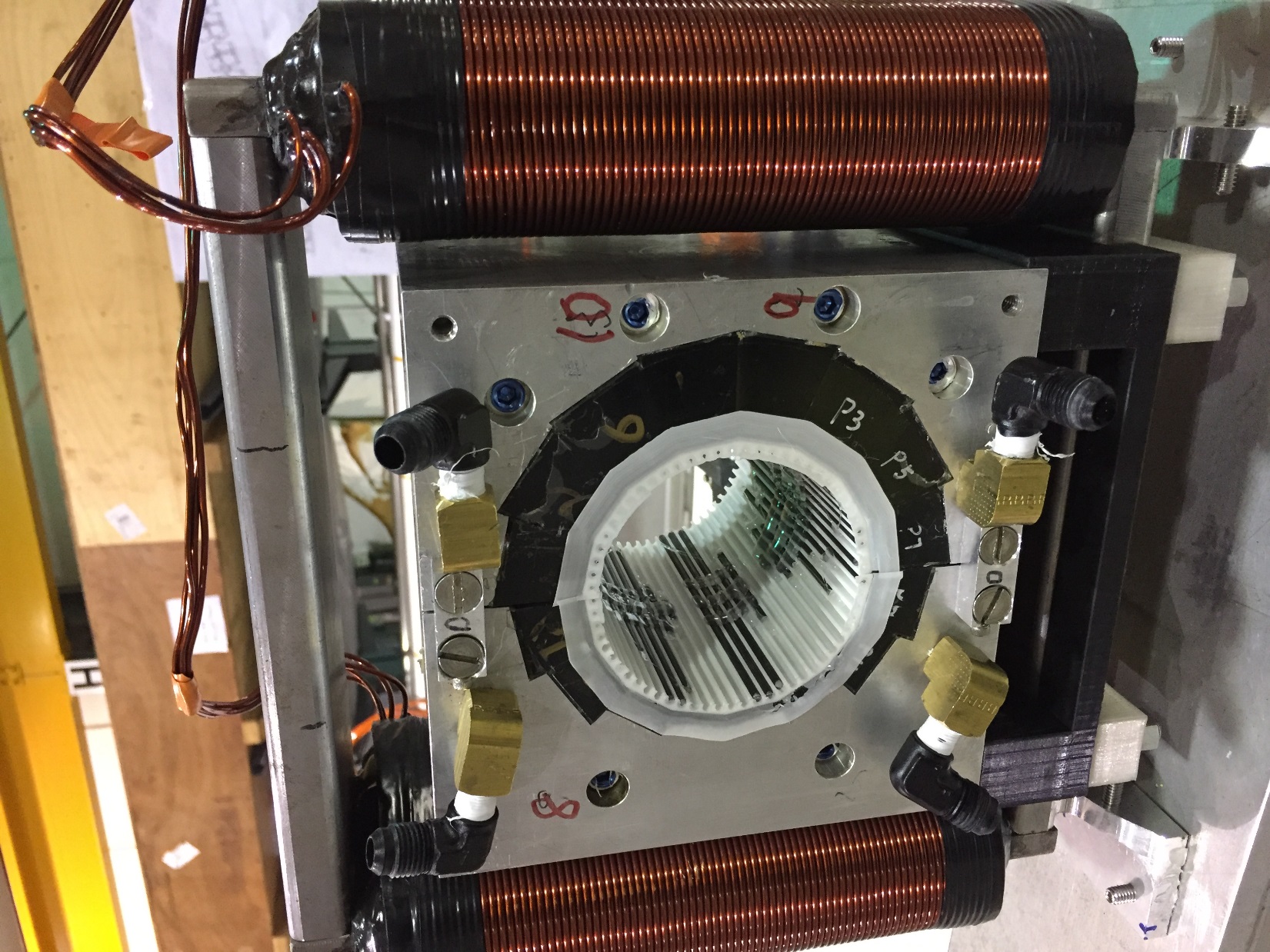 September 12, 2018
Stephen Brooks, FFA’18 Workshop
7
EMMA/ATF/CBETA Comparison
September 12, 2018
Stephen Brooks, FFA’18 Workshop
8
Cell Tunes × 3
ATF-FFA
CBETA girder test
EMMA
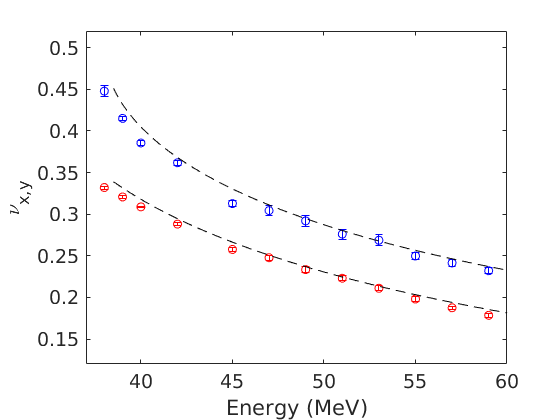 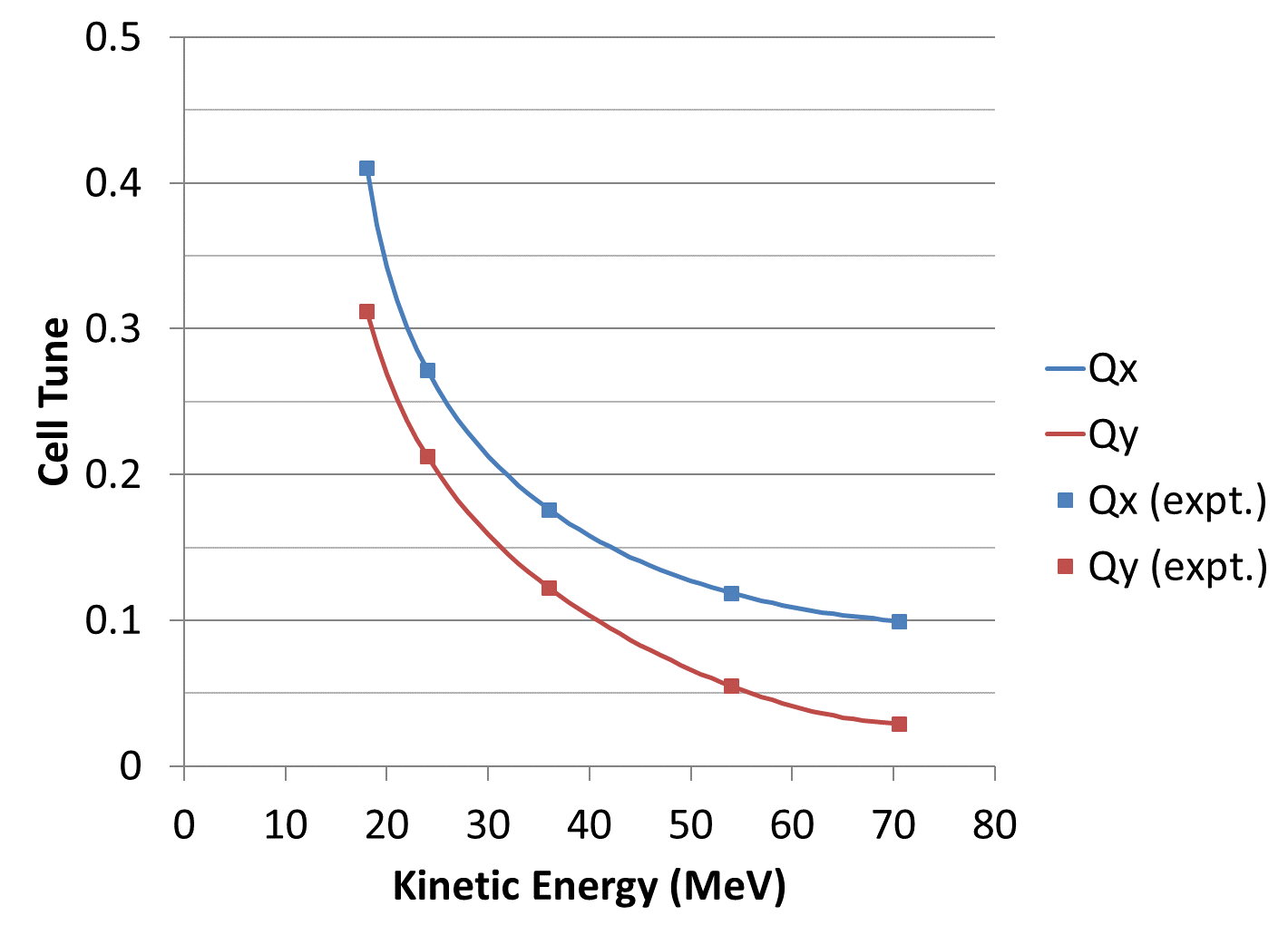 model
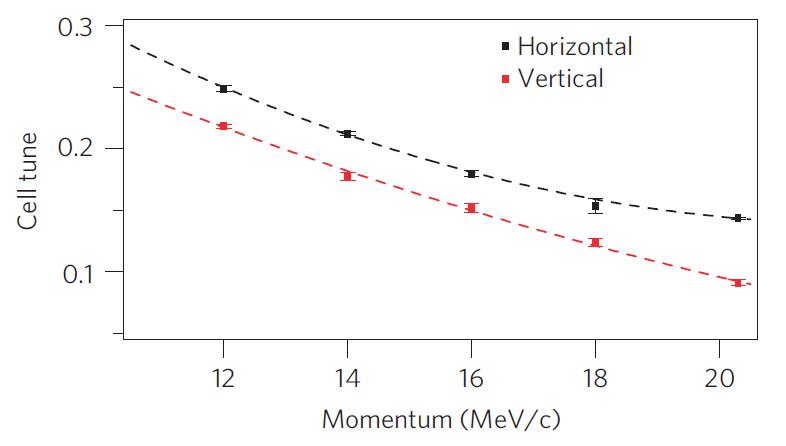 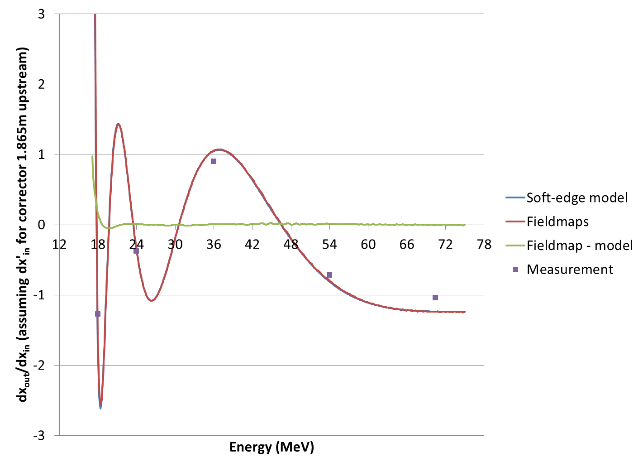 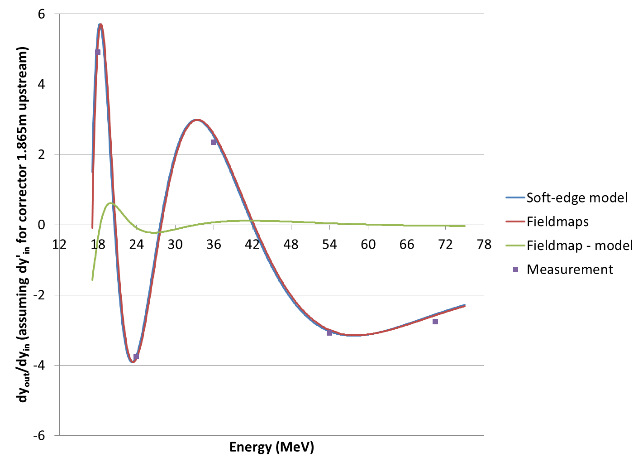 data
NB: ATF-FFA’s data fit is on matrix elements not tunes (graphs on bottom row)
September 12, 2018
Stephen Brooks, FFA’18 Workshop
9
Magnet Types and Parameters
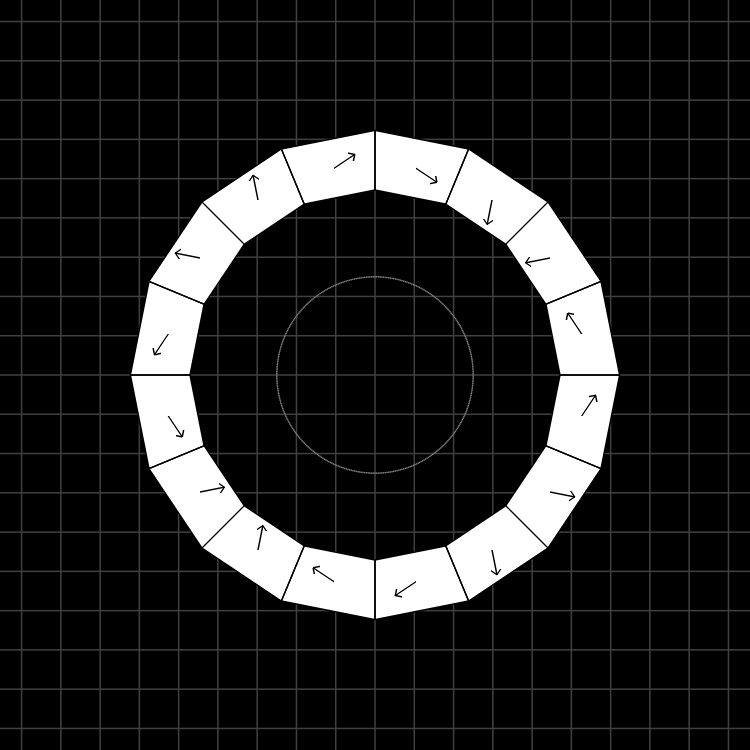 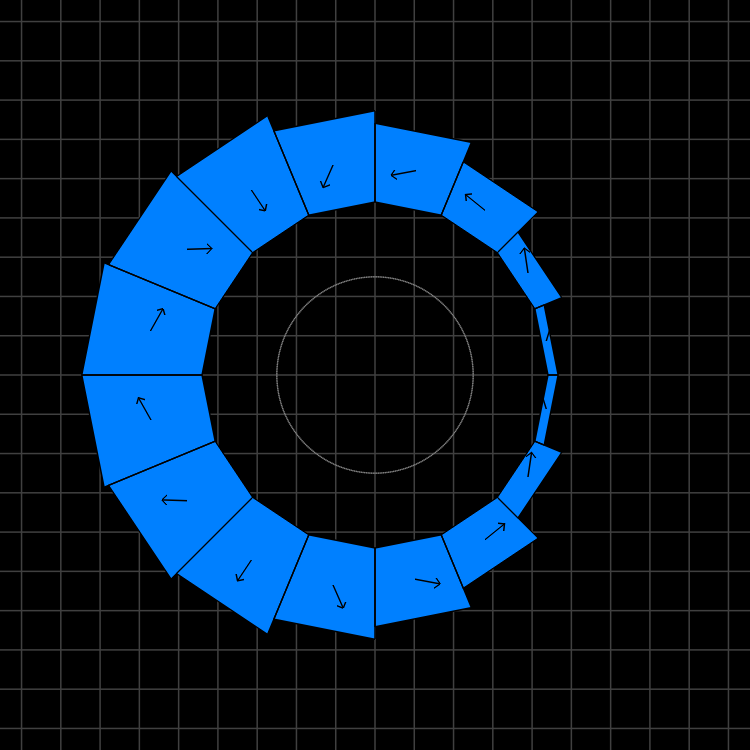 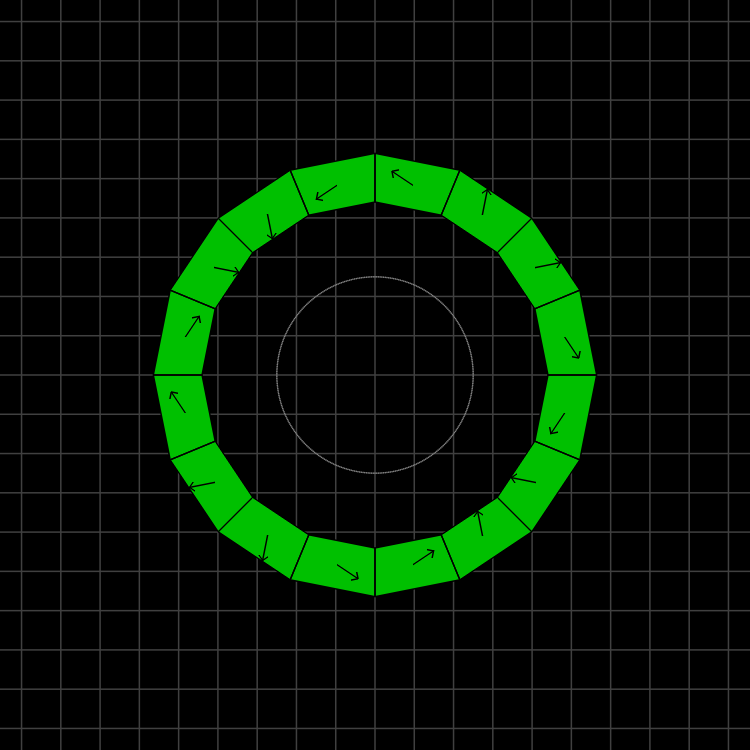 QF
BD
QD
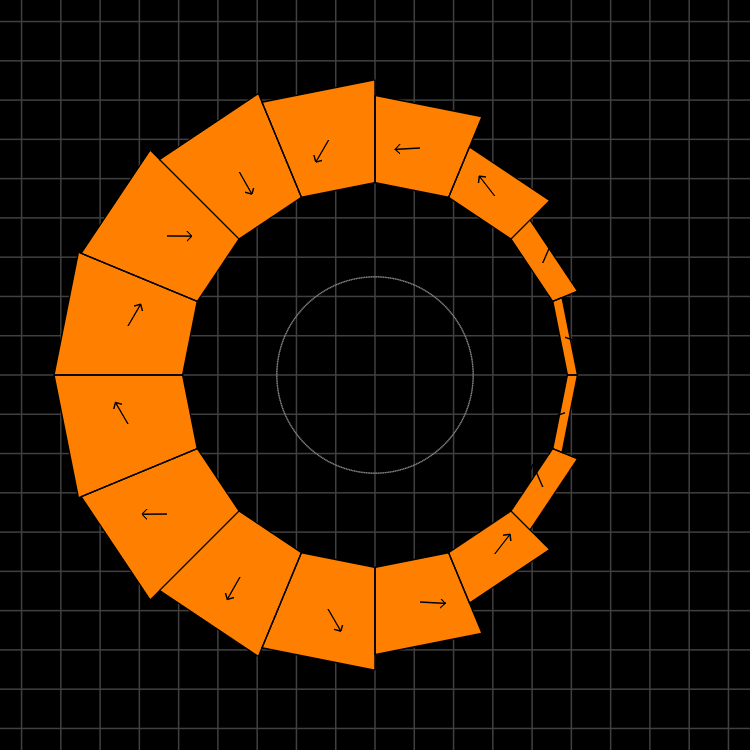 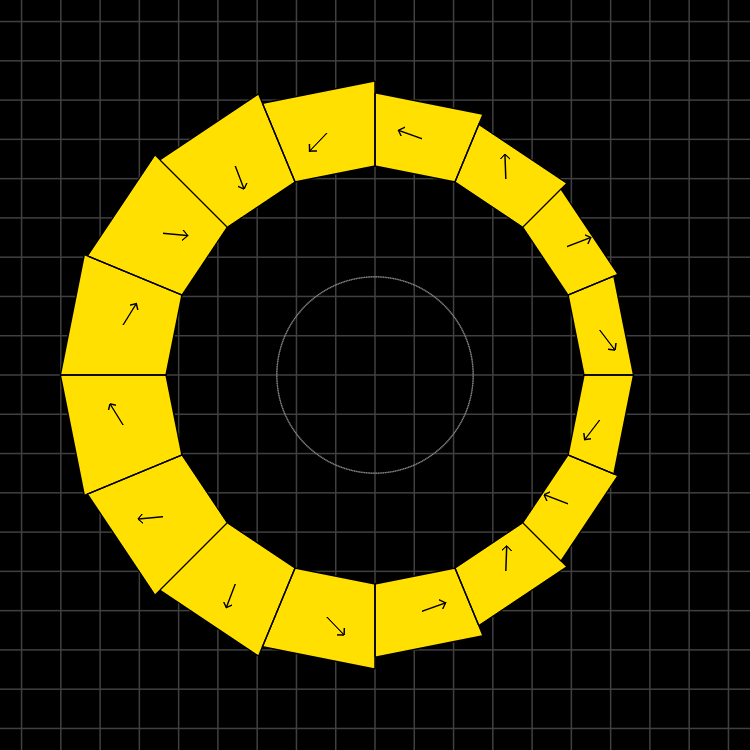 BDT2
BDT1
September 12, 2018
Stephen Brooks, FFA’18 Workshop
10
Layout and Magnet Counts
Permanent magnet total: 216

QF: 107
BD: 32
BDT2: 20
BDT1: 28
QD: 27

QFH: 1 (half length)
BDH: 1
September 12, 2018
Stephen Brooks, FFA’18 Workshop
11
Production and Testing Flow
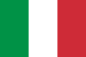 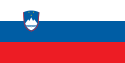 KYMA
assembly
3
4
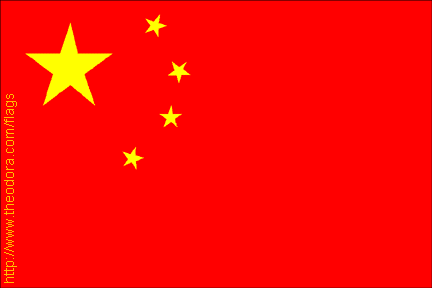 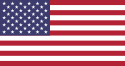 AllStar
PM wedges
1
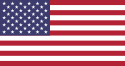 BNL
tuning
2
Helmholtz testing at AllStar, 100% of blocks but not temperature controlled
Temperature-controlled Helmholtz test of ~15% sample at BNL for verification
Remainder of blocks shipped directly to KYMA, who also re-test ~10% sample
Rotating coil measurement of bare magnet at BNL
Rotating coil measurement of tuned magnet at BNL
5
Accept
February 22, 2018
Stephen Brooks, CBETA Review
12
48% complete
104 / 214 magnets (110 remaining)
September 12, 2018
Stephen Brooks, FFA’18 Workshop
13
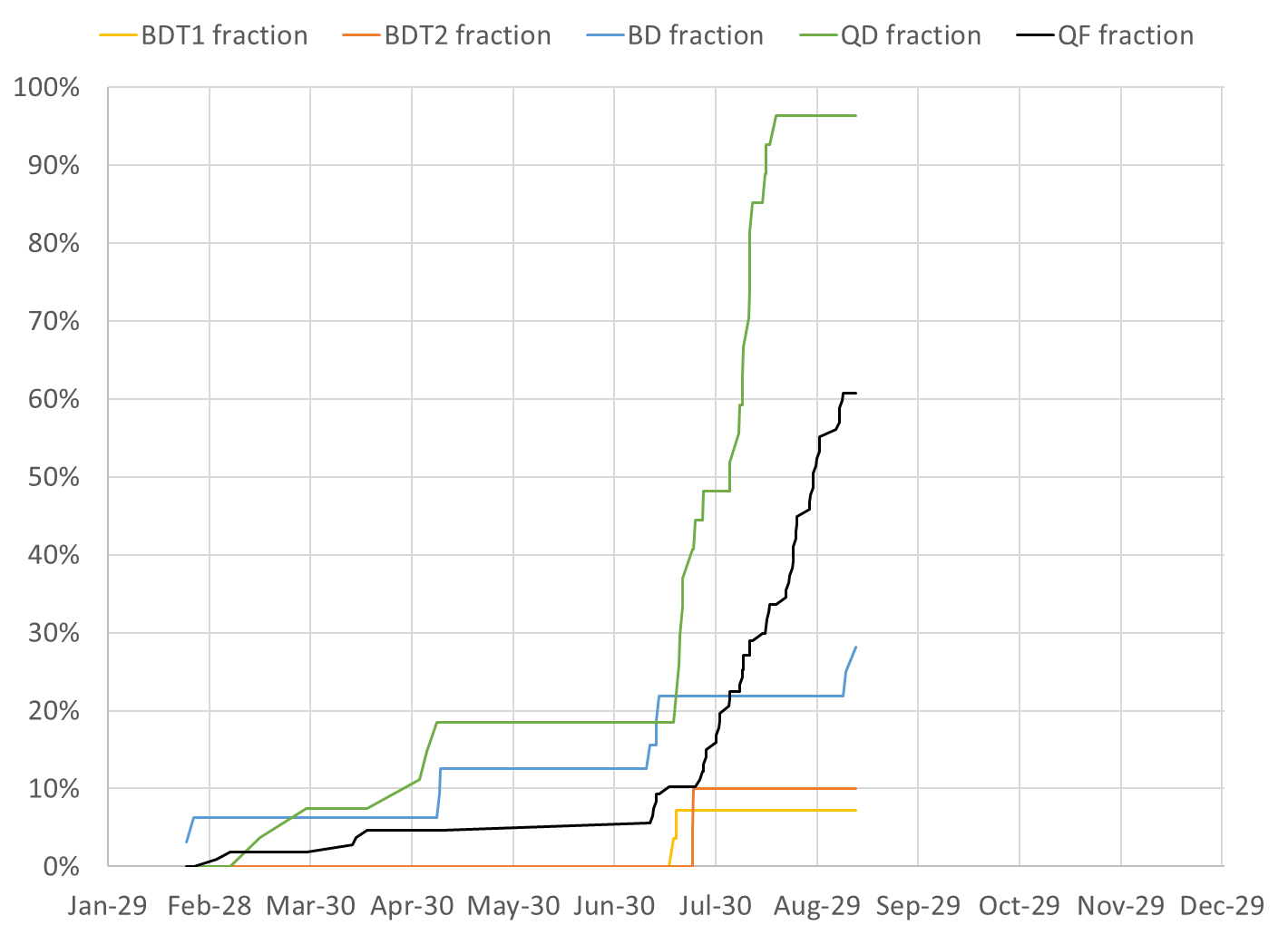 BDT1  2 / 28 magnets (26 remaining)
BDT2  2 / 20 magnets (18 remaining)
BD  9 / 32 magnets (23 remaining)
QD  26 / 27 magnets (1 remaining)
QF  65 / 107 magnets (42 remaining)
September 12, 2018
Stephen Brooks, FFA’18 Workshop
14
Projections
September 12, 2018
Stephen Brooks, FFA’18 Workshop
15
Permanent magnets shipped from KYMA
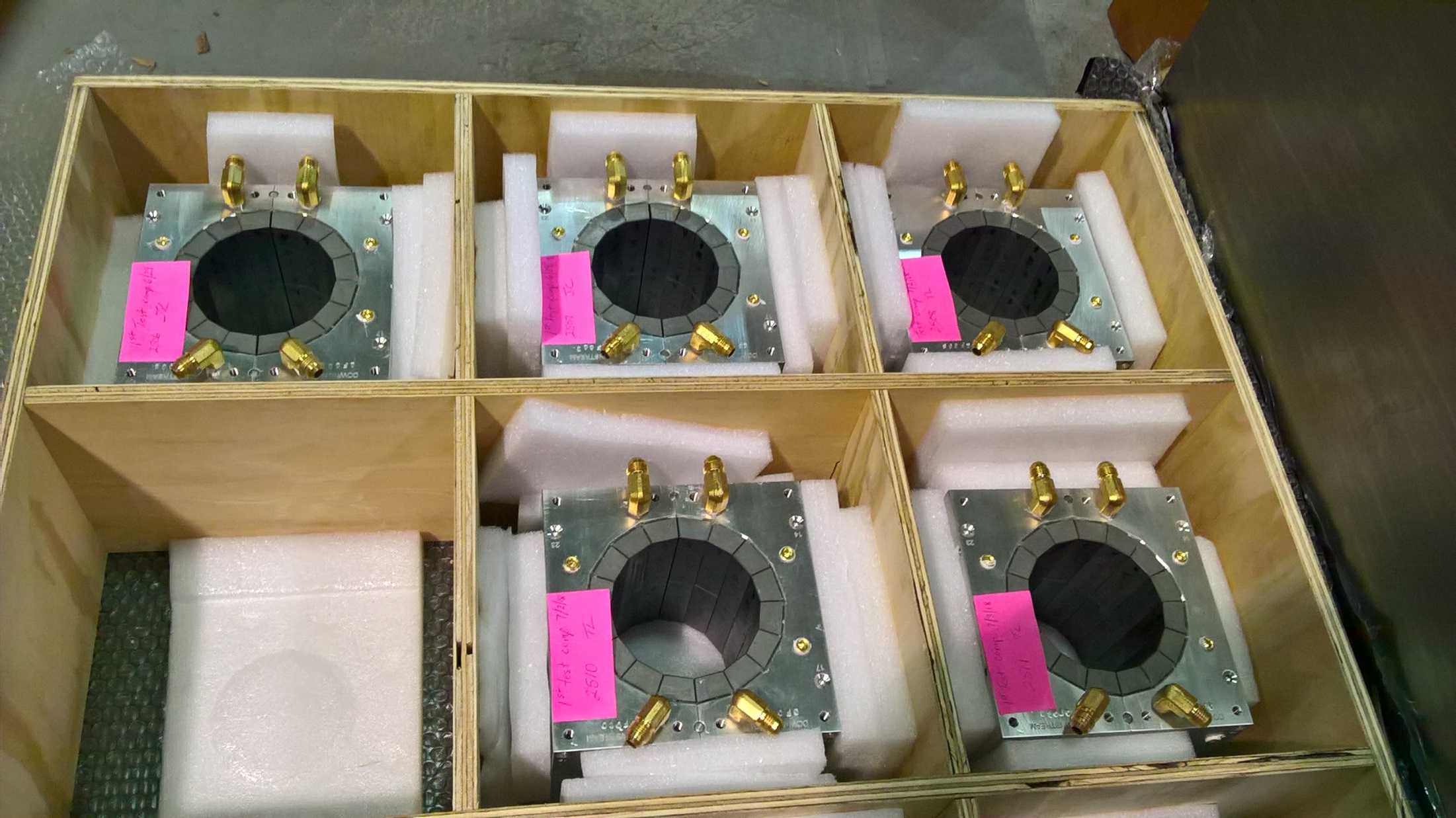 September 12, 2018
Stephen Brooks, FFA’18 Workshop
16
Rotating coil magnet measurement at BNL
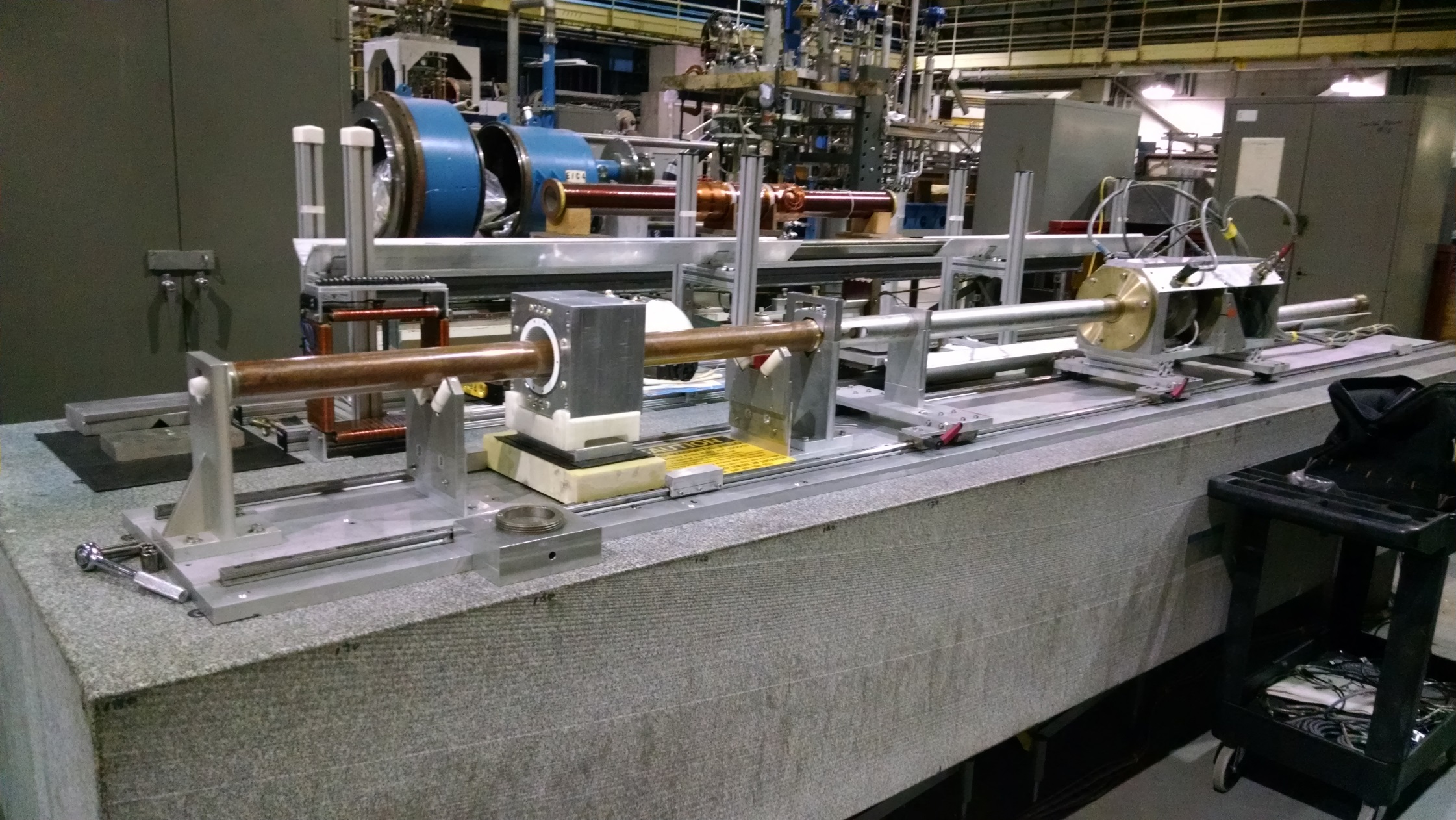 September 12, 2018
Stephen Brooks, FFA’18 Workshop
17
Rotating coil magnet measurement at BNL
September 12, 2018
Stephen Brooks, FFA’18 Workshop
18
Wire tuning packs for CBETA magnets
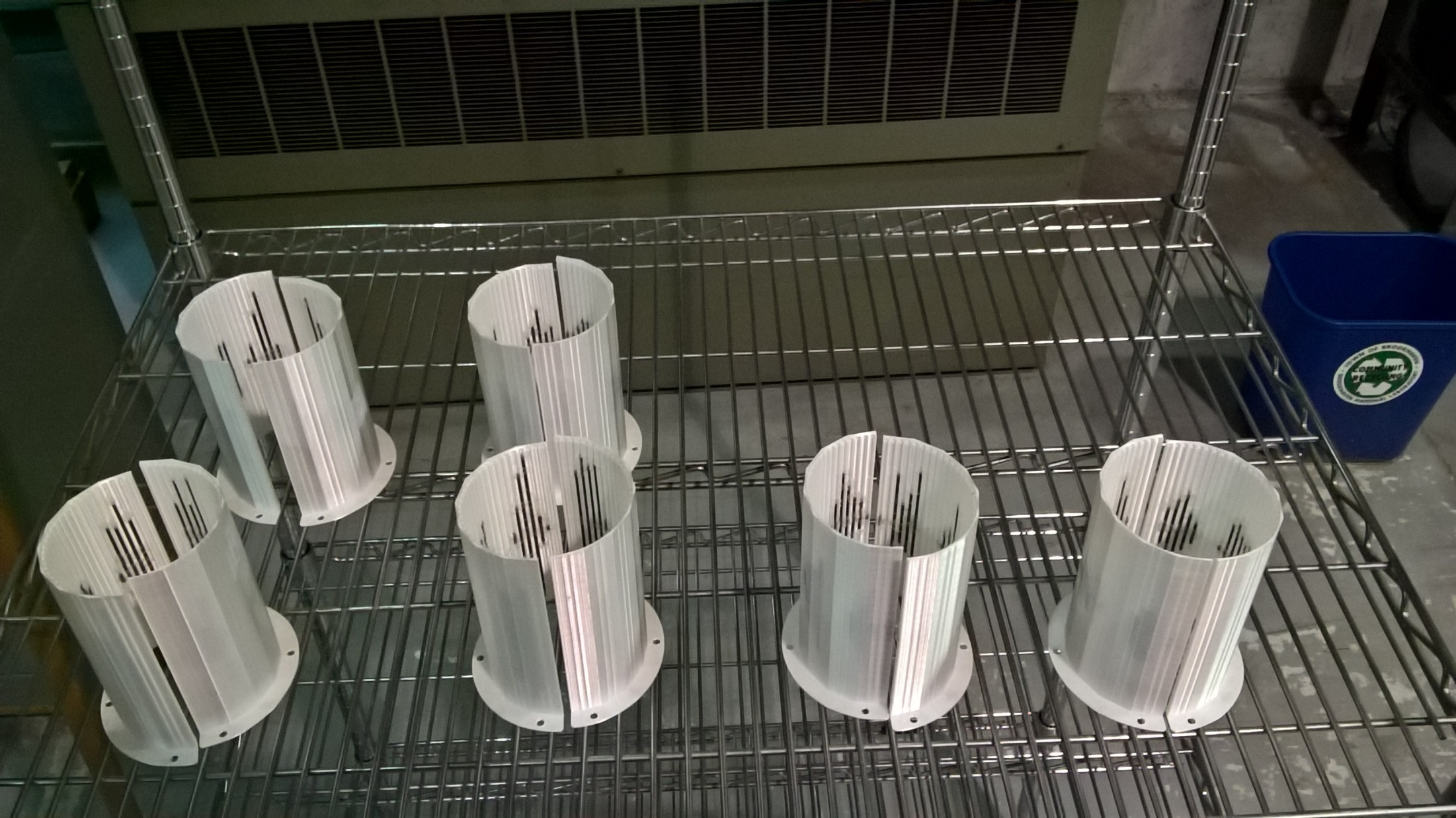 September 12, 2018
Stephen Brooks, FFA’18 Workshop
19
Tuned Magnets Criteria
Unit = 10-4 of main pole
FOM is sqrt(sum of all (multipoles in units)2)
CBETA FOM is weighted version based on tracking
Midplane error generally hardest to achieve
May go in and out of spec slightly (~0.5G) due to chiller cycle
September 12, 2018
Stephen Brooks, FFA’18 Workshop
20
Example Harmonics (QF 2566)
Normal
Skew
Integrated strength (T/m.m)
Dipole
Quad
Sext
Oct
etc.
September 12, 2018
Stephen Brooks, FFA’18 Workshop
21
Water Cooling Stability
February 22, 2018
Stephen Brooks, CBETA Review
22
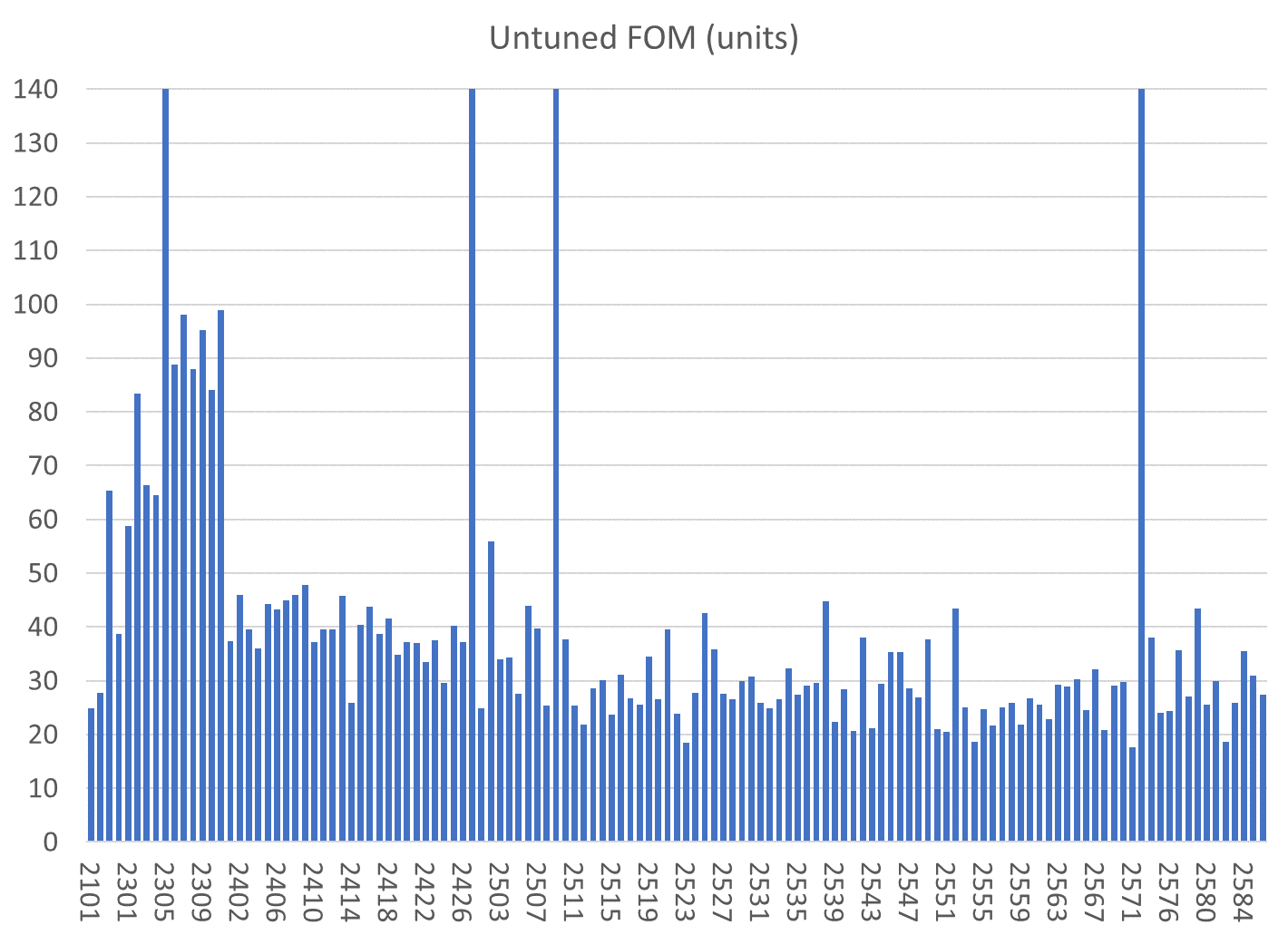 Reversed block
Reversed block
Mislabelled block
Mislabelled block
BD
QD
QF
BDT1
BDT2
September 12, 2018
Stephen Brooks, FFA’18 Workshop
23
Rejects/Repaired
BD 2305
Harmonics                 simulation w/swap
QF 2572
Harmonics                 sim. w/type change
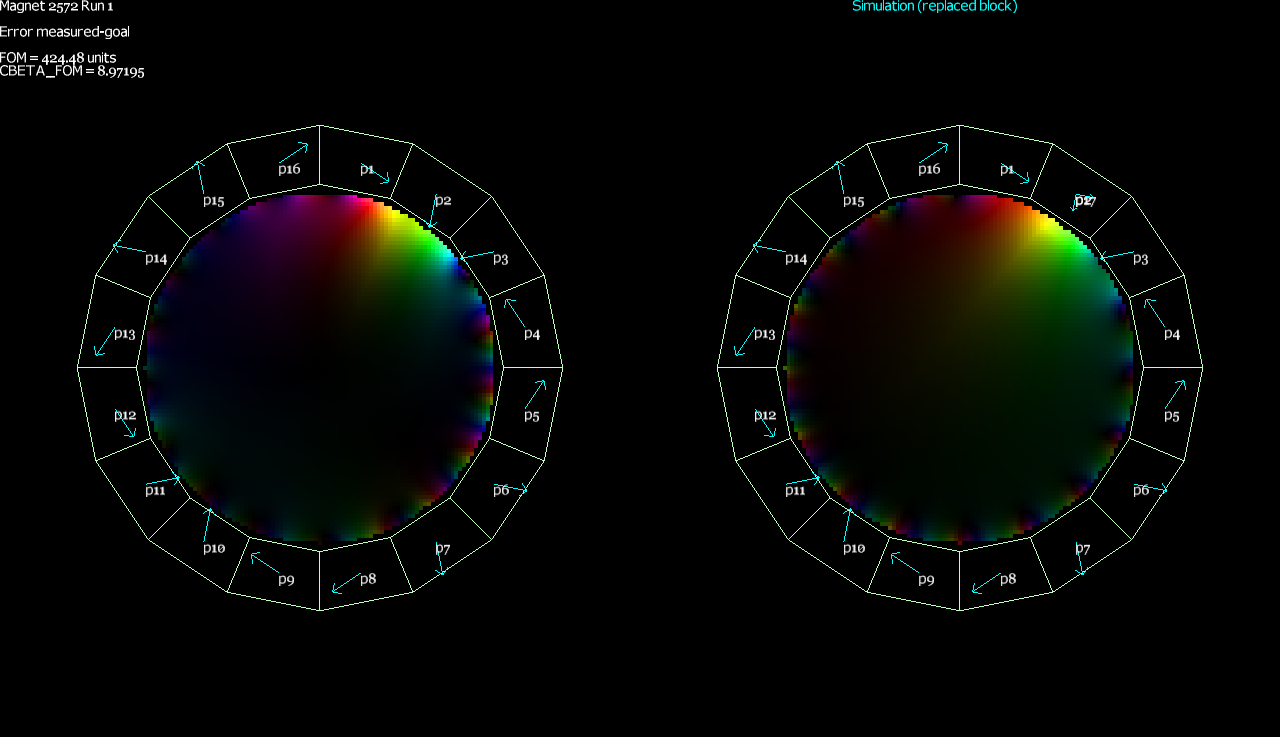 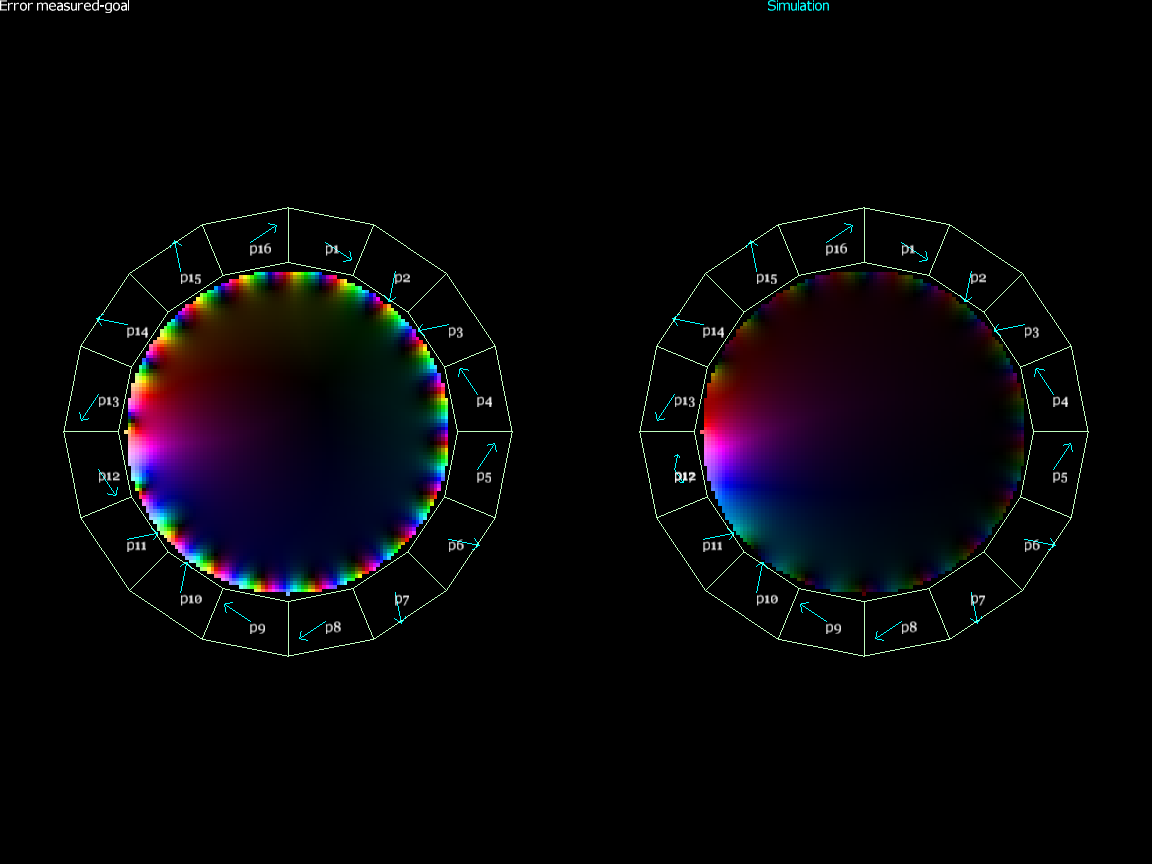 QF 2509
Harmonics                 simulation w/swap
QD 2427
Harmonics                 sim. w/type change
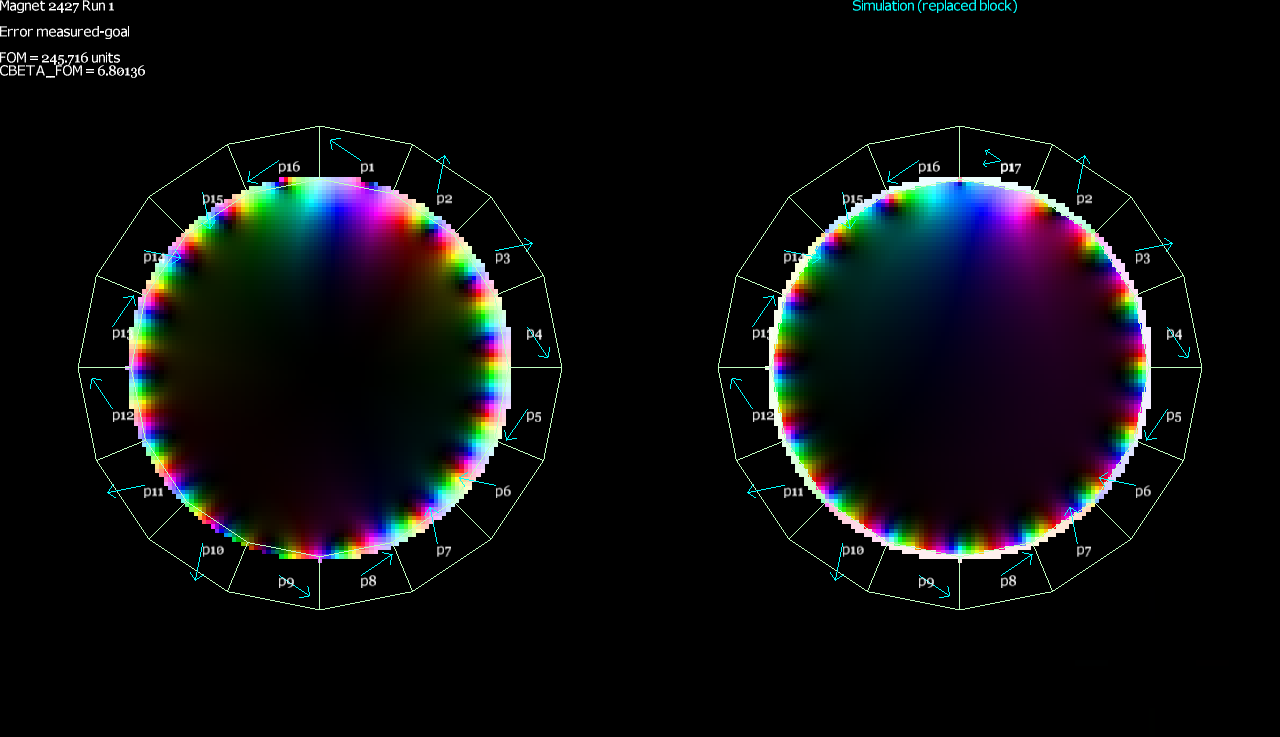 September 12, 2018
Stephen Brooks, FFA’18 Workshop
24
Reversed Block in QF 2509
September 12, 2018
Stephen Brooks, FFA’18 Workshop
25
Only tuned magnets shown (4 “rejects” also removed)
BDT1
BD
QD
QF
BDT2
September 12, 2018
Stephen Brooks, FFA’18 Workshop
26
Only tuned magnets shown (4 “rejects” also removed)
BDT1
BD
QD
QF
BDT2
September 12, 2018
Stephen Brooks, FFA’18 Workshop
27
CBETA windowframe correctors at BNL
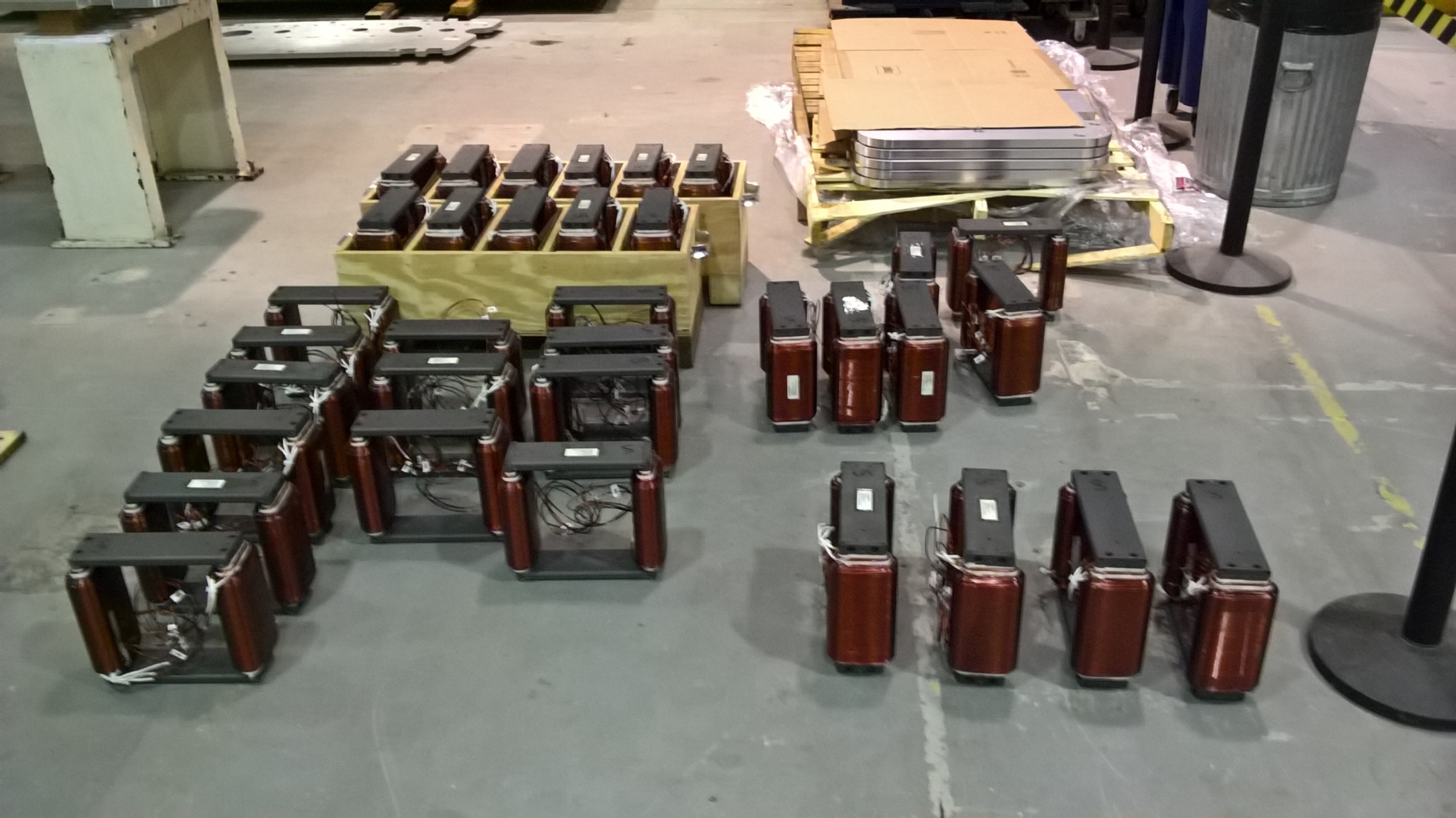 September 12, 2018
Stephen Brooks, FFA’18 Workshop
28
CBETA girder production at BNL
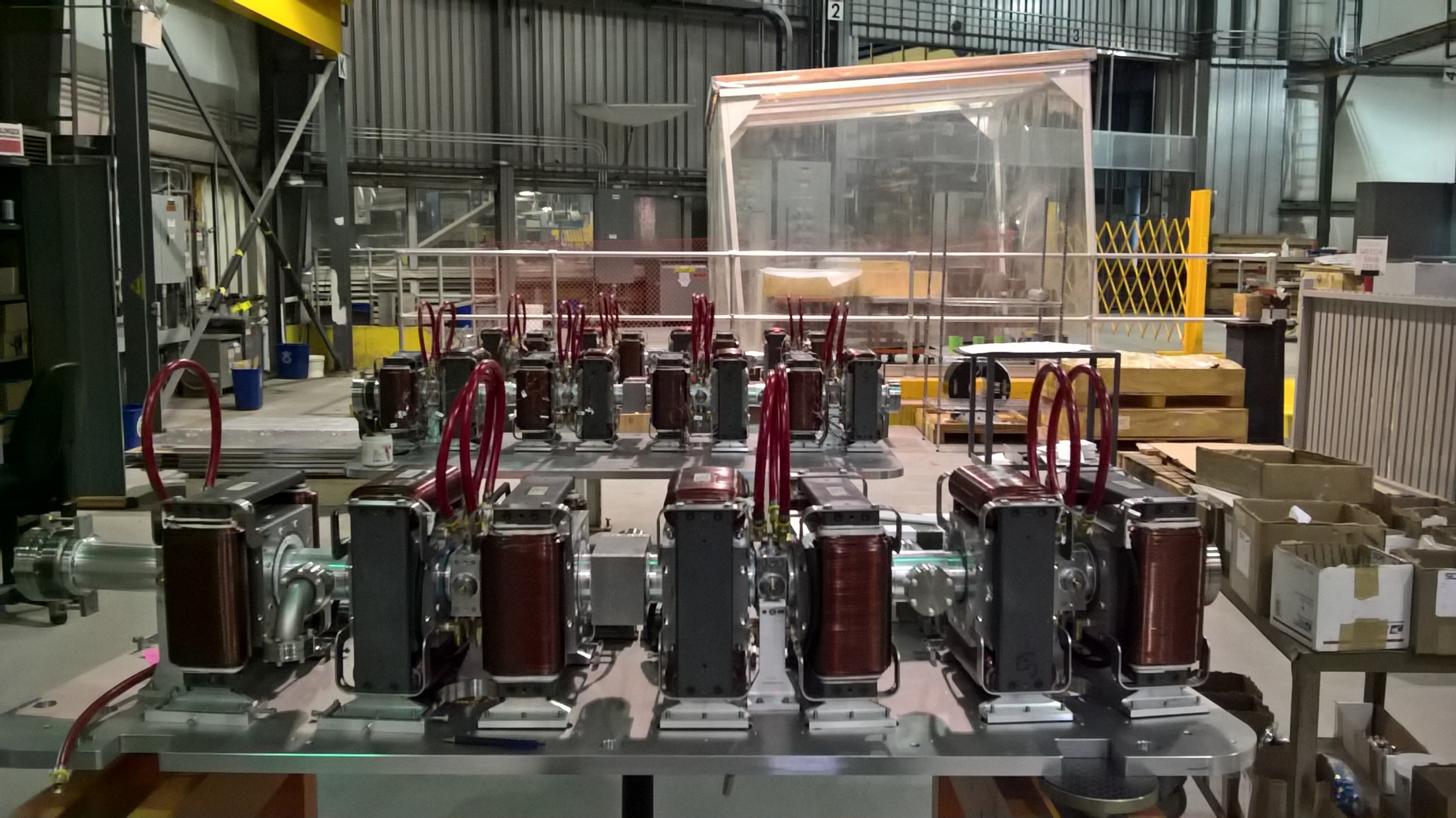 September 12, 2018
Stephen Brooks, FFA’18 Workshop
29
Other Problems/Lessons Learned
@BNL
Warehouse roof leaks, hence tent in photo
Gaps when reassembling magnets from halves
@AllStar
Some blocks went rusty (not passivated?), had them re-made
One type magnetisation angle was out-of-spec, had them re-made
@KYMA
Couple of blocks inserted backwards
One glue failure, exploding magnet, repaired
Team effort
Block width with chamfer was not communicated clearly to AllStar, meaning blocks slightly larger than needed, had trouble fitting
Chinese sign convention for magnetisation was opposite, had to invert blocks
September 12, 2018
Stephen Brooks, FFA’18 Workshop
30
Backup
September 12, 2018
Stephen Brooks, FFA’18 Workshop
31
Helmholtz Measurements
Example: AllStar data for wedge types P1 through P16 (BD magnet)
Angle errors				Strength variation
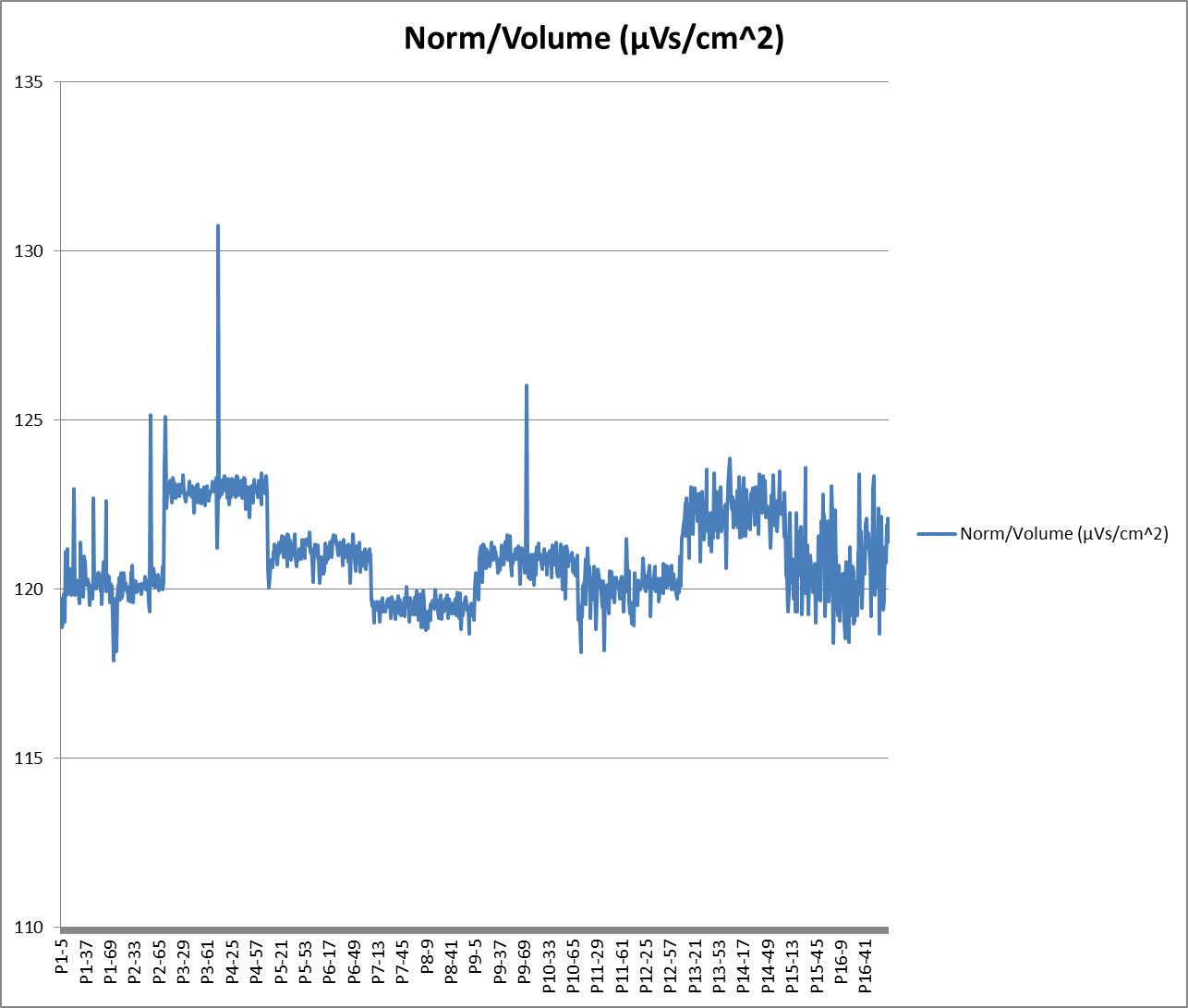 February 22, 2018
Stephen Brooks, CBETA Review
32
Magnetisation Angle Distributions
Requested that factory re-make types P15 and P16 to reduce systematic error.
These are the smallest blocks, so not critical, but re-make will improve quality of untuned magnets.
General request was for 1 degree RMS error, but can cope with some above and some below as we have here (see next slide)
February 22, 2018
Stephen Brooks, CBETA Review
33
Magnet Error Model
Both the strength and angle error distribution can be put back into the field simulation
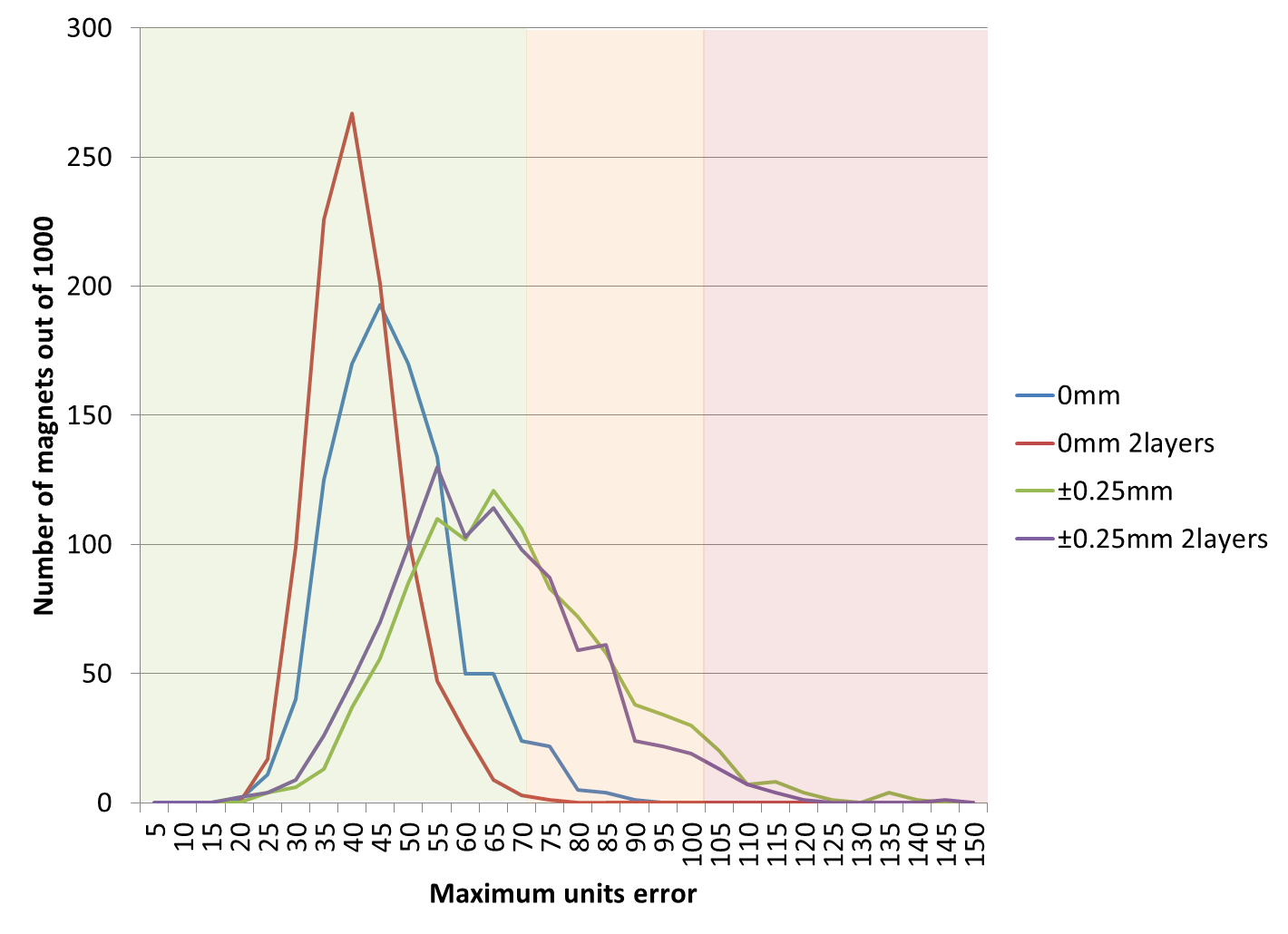 Example: BD magnet using AllStar’s data set.

1000 magnets were generated, some with position errors.  Histogram is binned by the “units FOM”.

Green = easy to tune
Red = possible problems
Based on first girder experience.
February 22, 2018
Stephen Brooks, CBETA Review
34